The contents of this presentation must be accompanied by their oral explanation
Towards large-scale roll out of "integrated home renovation services" in Europe
Christophe MILIN, Adrien BULLIER
European Climate, Infrastructure and Environment Executive Agency (CINEA)European Commission 1
16 June 2021
1 The sole responsibility for the content of this presentation lies with the authors. It does not necessarily reflect the opinion of the European Climate, Infrastructure and Environment Executive Agency (CINEA) or the European Commission, which are not responsible for any use that may be made of the information contained therein.
Collective ambitions…
Climate neutrality by 2050

For buildings:
Doubling renovation rates
Mainstreaming low energy renovation
Additional EUR 90 billion to be invested every year over the next 30 years
… require individual decisions
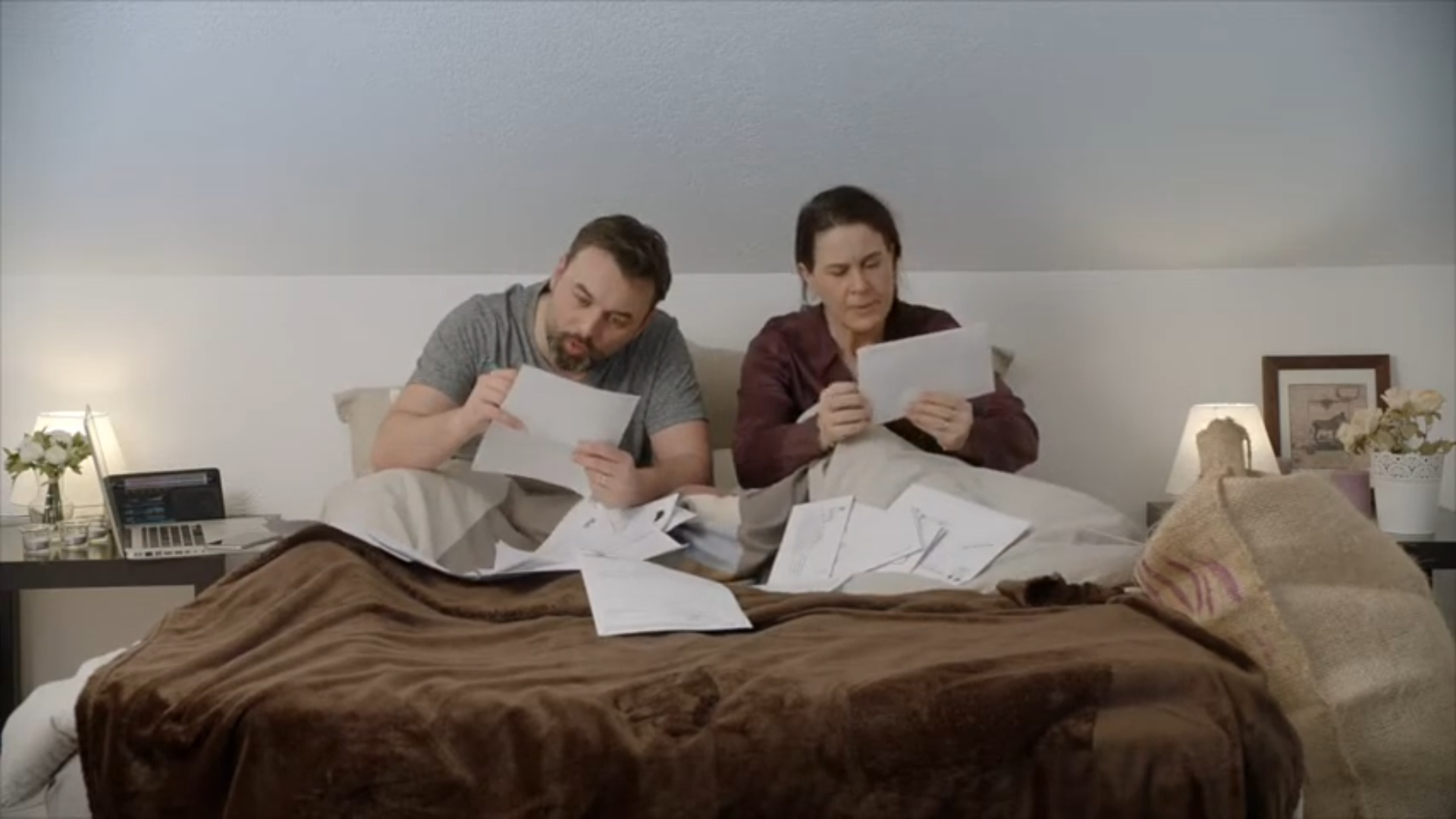 All our hopes depend on homeowners decisions…
Is it realistic to expect a spontaneous change in their current practices? 
Why do people NOT renovate their home?
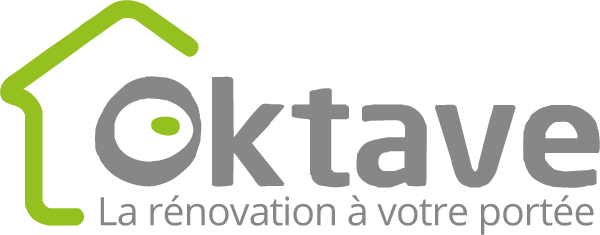 https://www.youtube.com/playlist?list=PL5FyMp1eGjUDpY34trvdZ-2dsgzgfo--g
The windy journey of home energy renovation
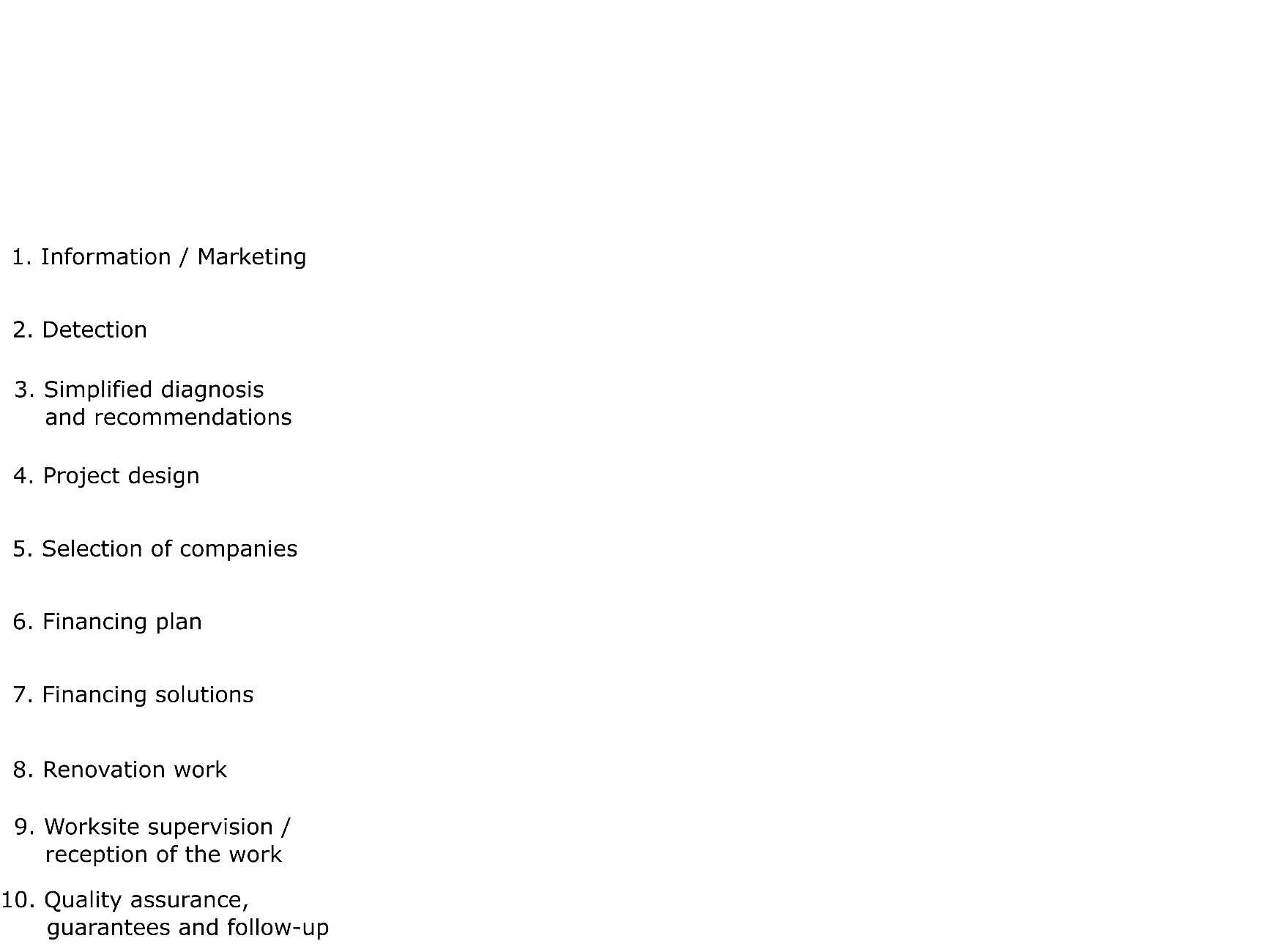 The windy journey of home energy renovation
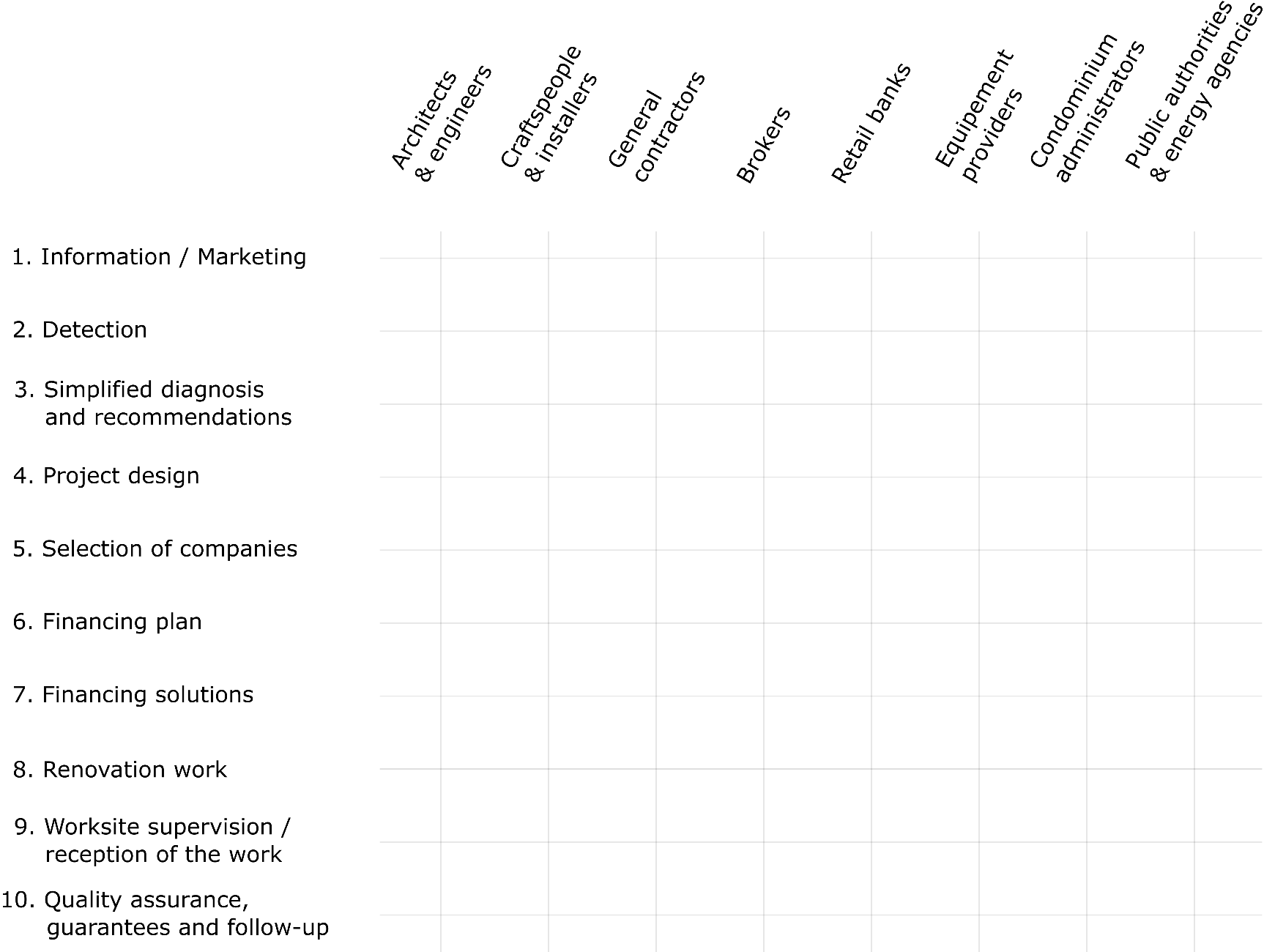 The windy journey of home energy renovation
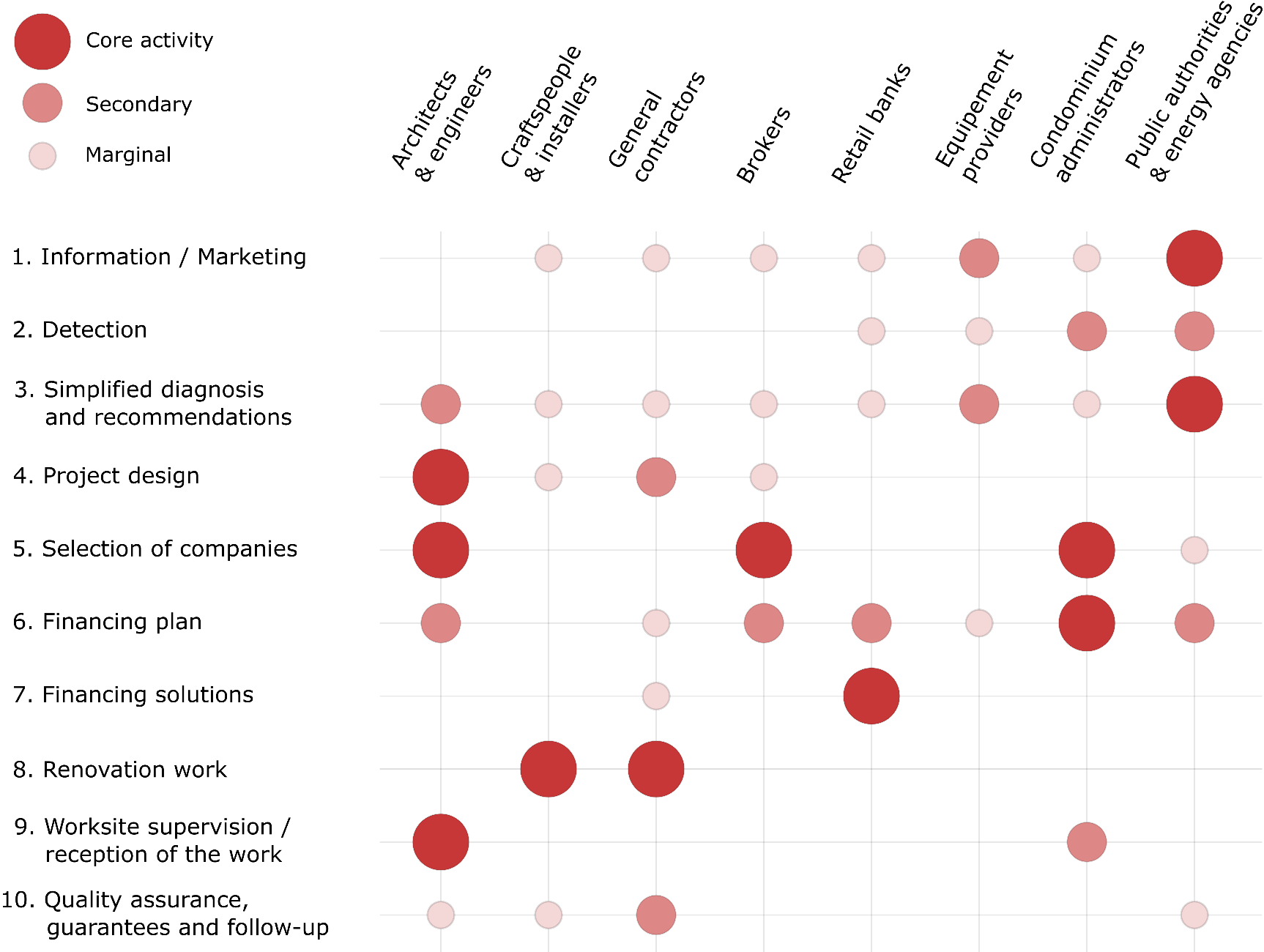 The windy journey of home energy renovation
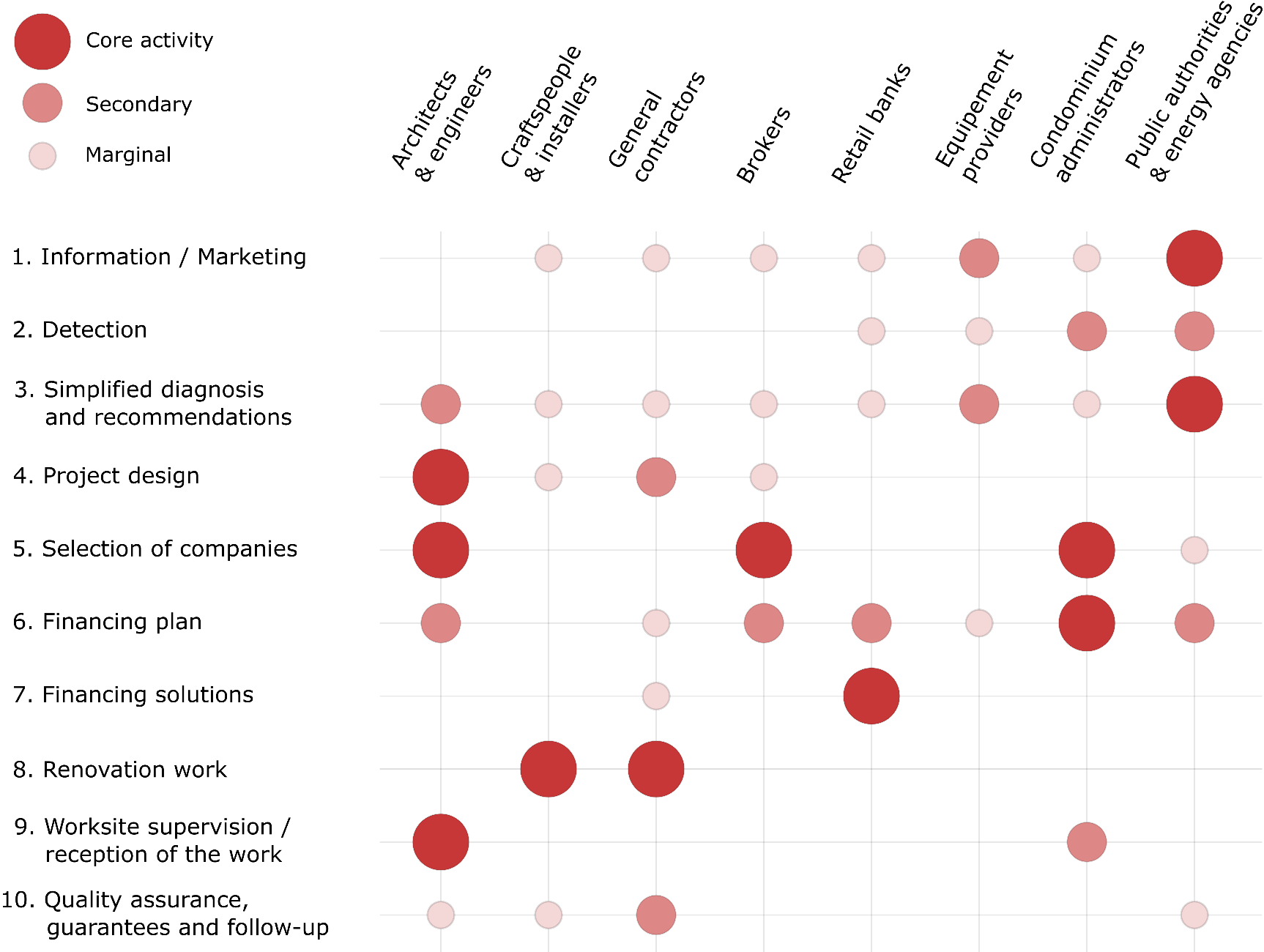 How to reduce the burden on homeowners?
Take on tasks for which homeowners are not well equipped
Catalyse the evolution of market practices by developing:
  Integrated
  Home
  Renovation
  Services
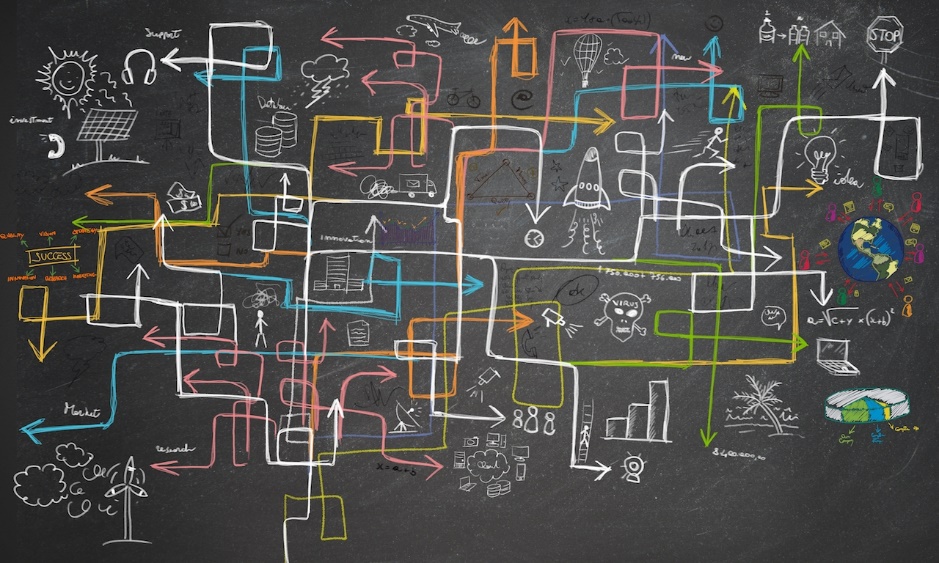 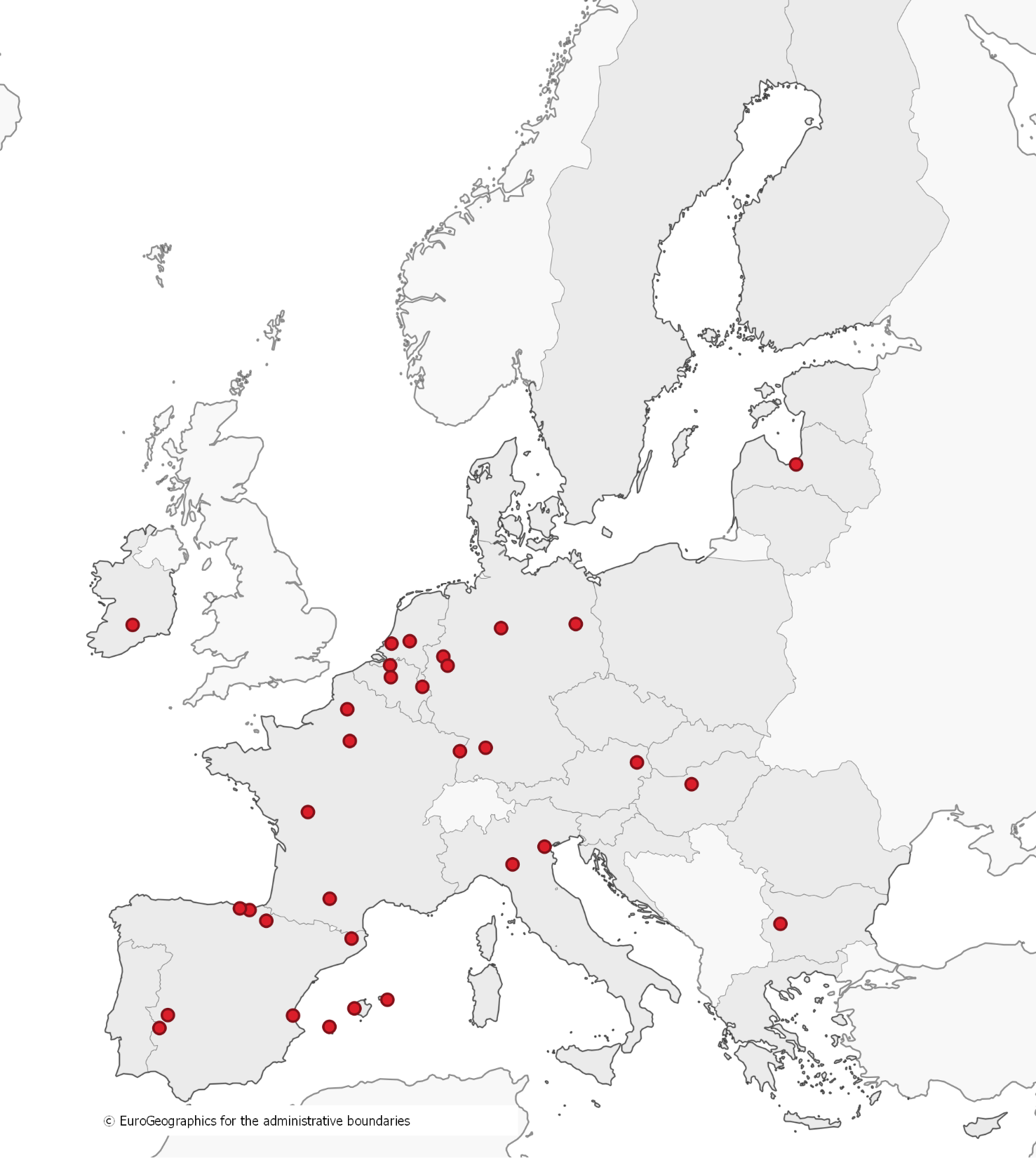 Promising local experiments along the customer journey
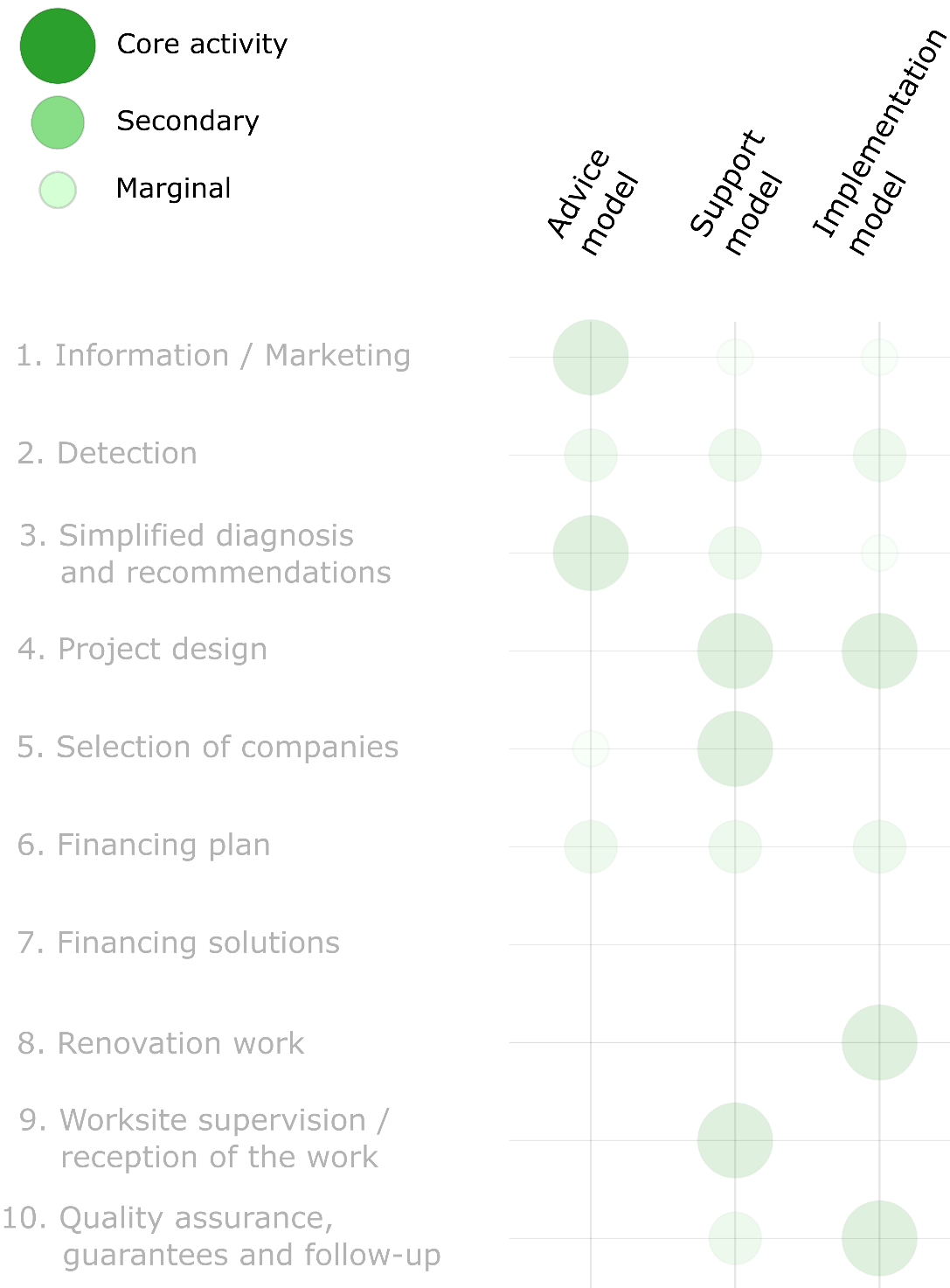 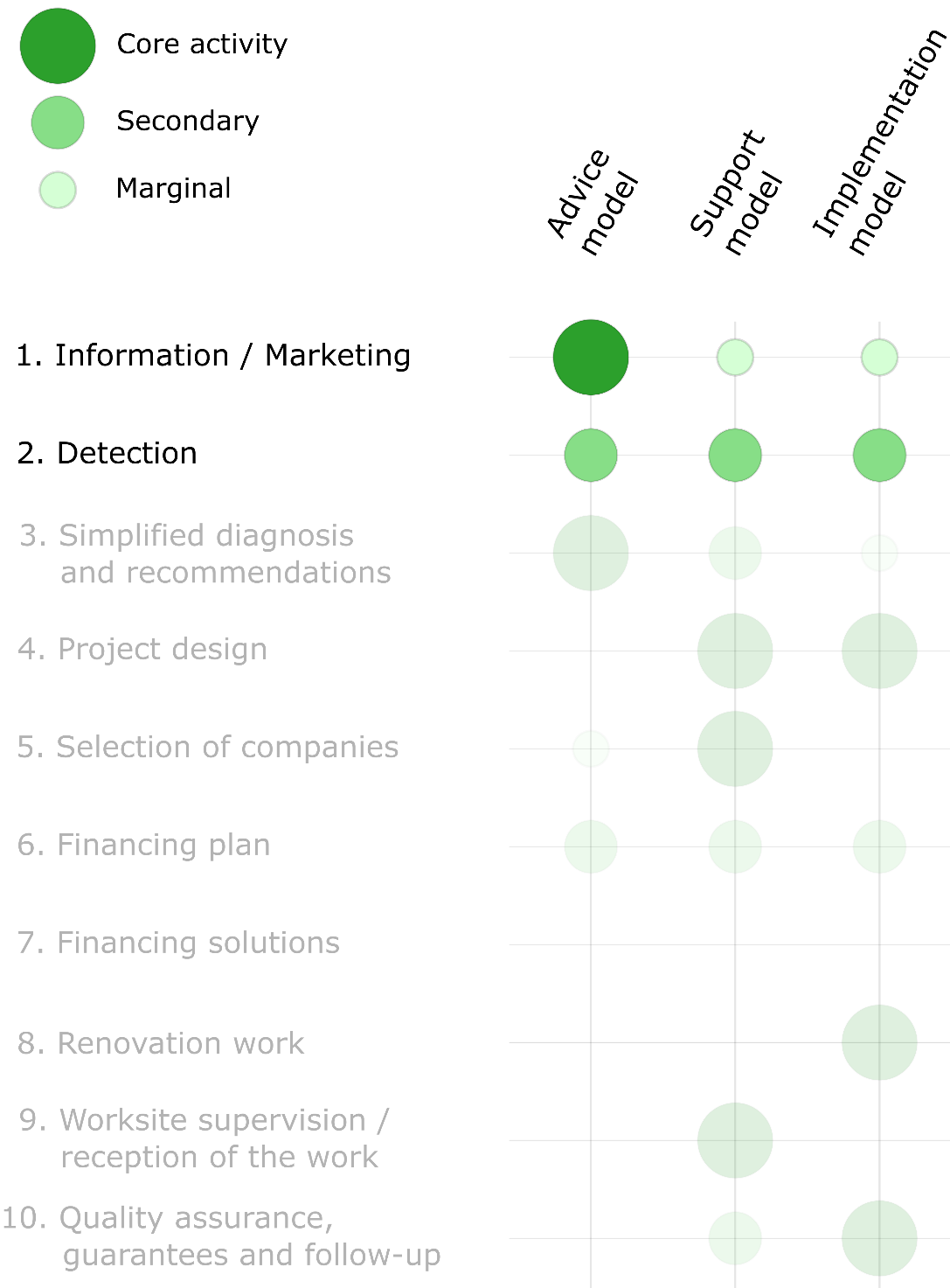 Promising local experiments along the customer journey
Information / Marketing
Largest audience, messages not specifically tailored
Raise homeowners’ awareness,Disseminate new social norms
Greater impact if linked to follow-up services
Detection
Identify homeowners most likely to perform work (e.g. house buyers)
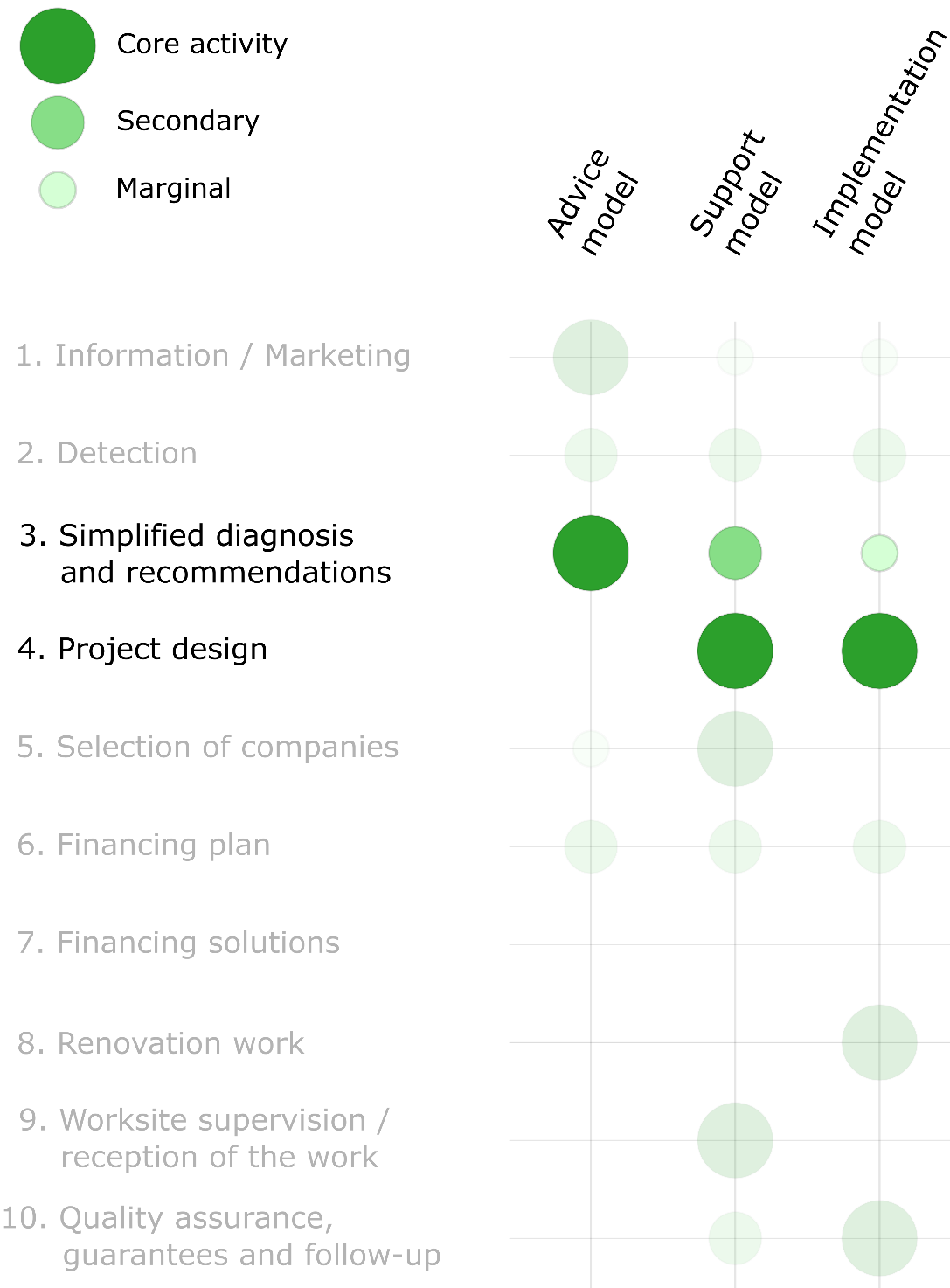 Promising local experiments along the customer journey
Simplified diagnosis & recommendations
Key elements for 1st decision (go / no-go)
But excludes going into design details
Project design
Detailed design and operational support
Engage in market activities, incurring professional liability
Tipping point between the “advice” and the “support” (and “implementation”) models
Materialised by a service contract?
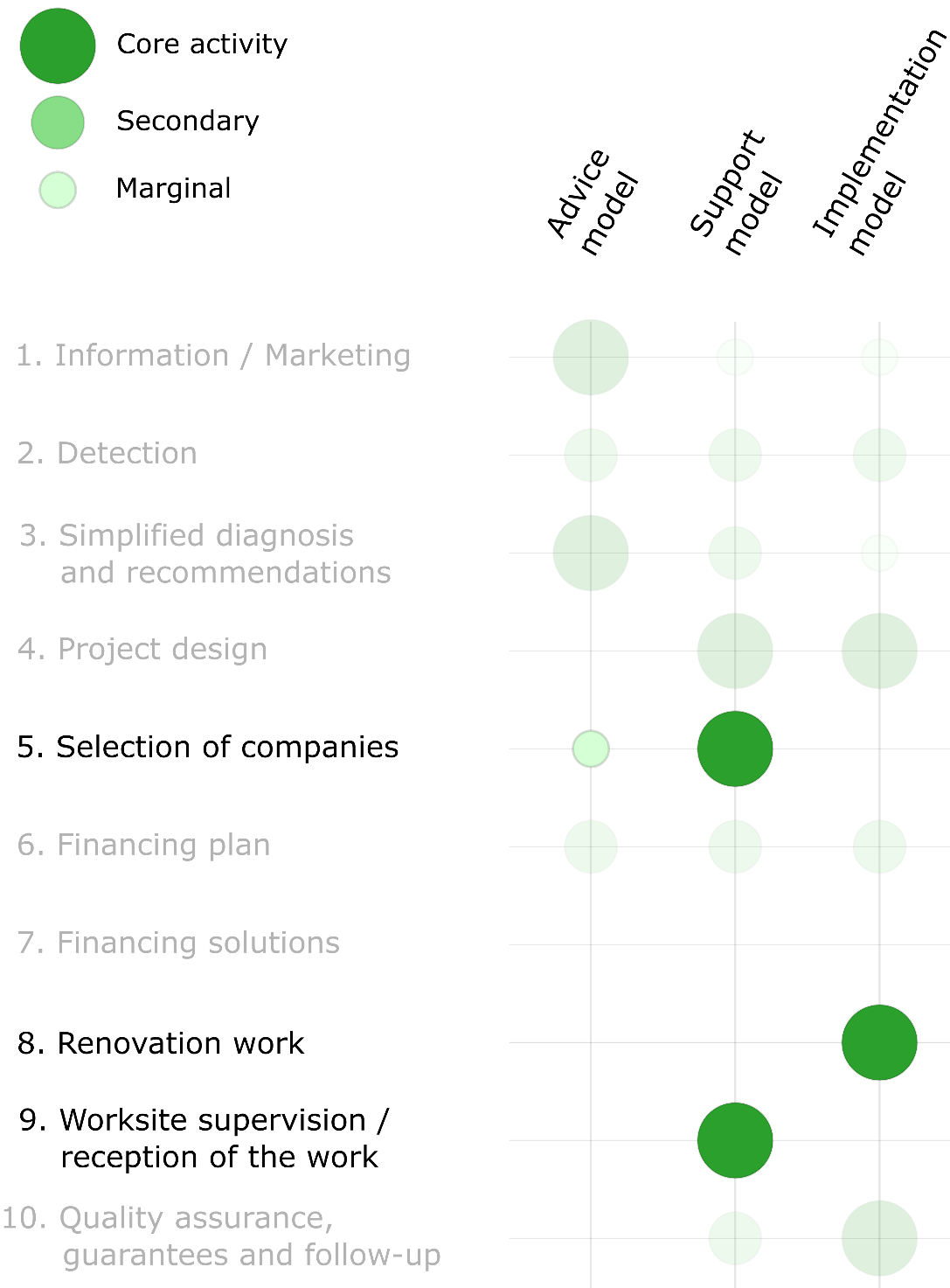 Promising local experiments along the customer journey
Selection of companies
Assistance
Delegation
General Contractor (tipping point)
Renovation / Supervision
Services positioned either on the homeowners’ side or on the builders’ side (diverging interests)
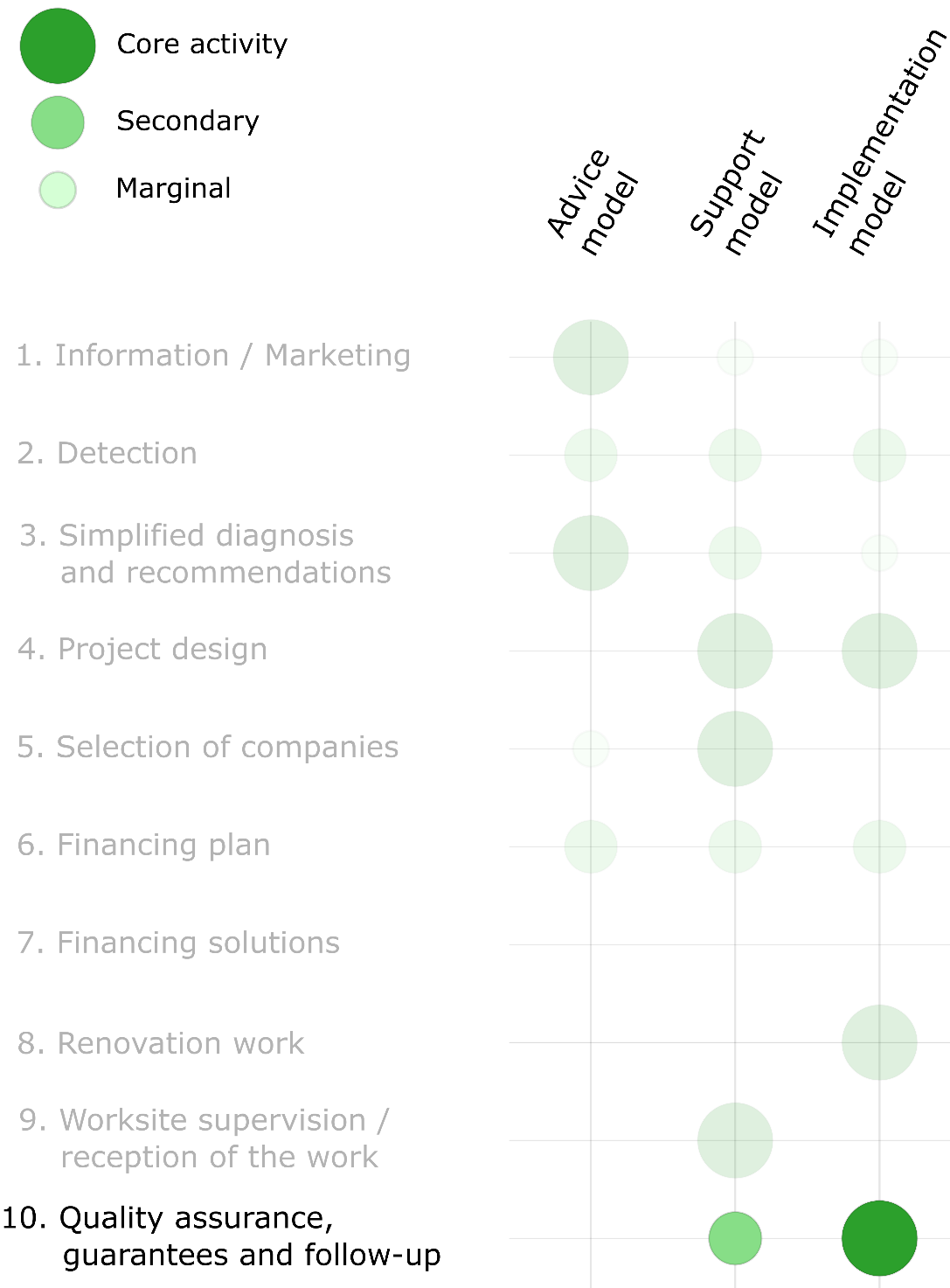 Promising local experiments along the customer journey
Lack of market maturity (especially for low energy renovations)
High risk of poor workmanship
Not so much who performs the work butwho is accountable to homeowners for it?
Building homeowners’ trust is key
Quality assurance
Should cover all services provided, from initial contact to after-sales
Intrinsic performance or savings guarantee?
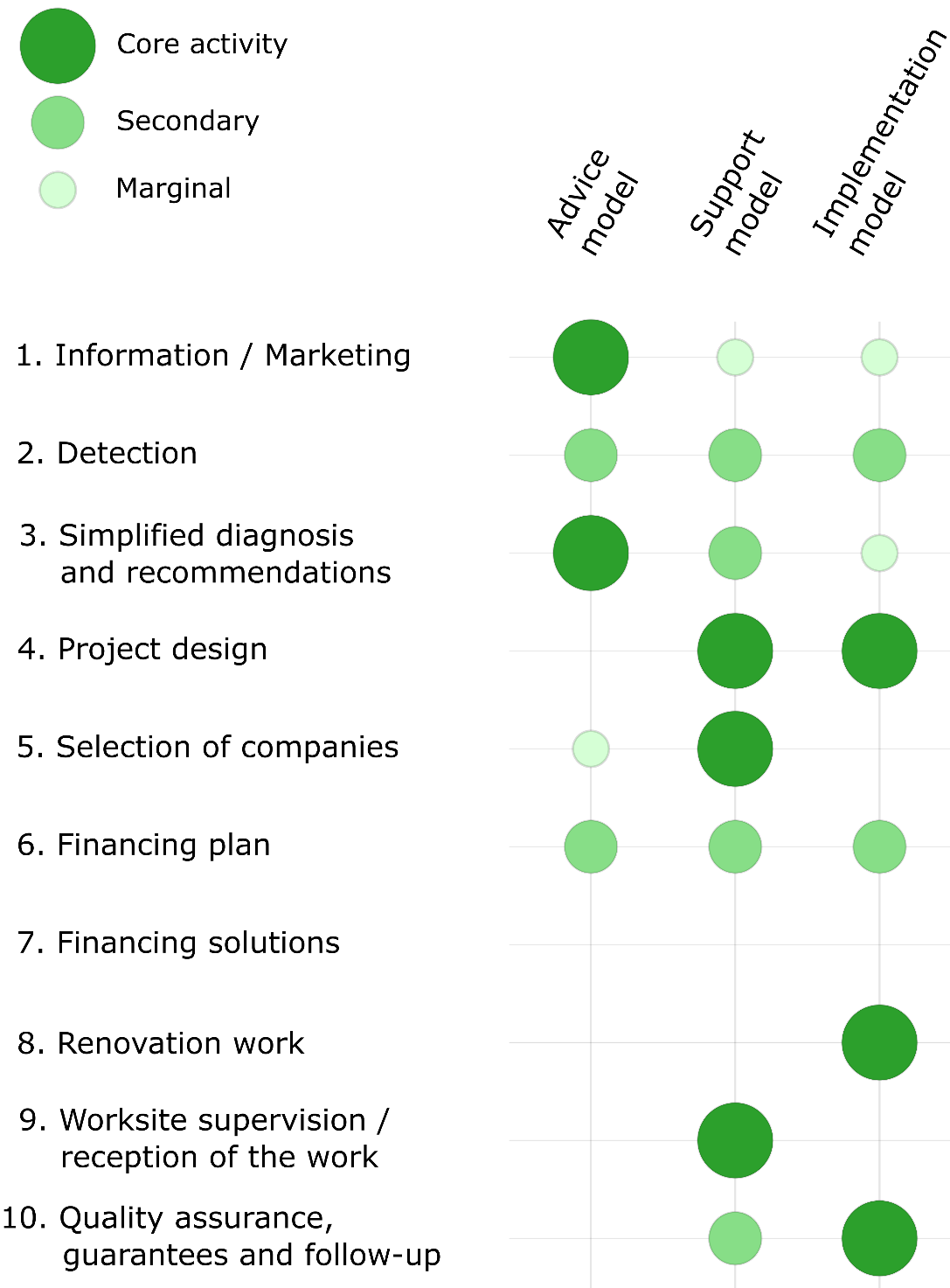 Three models along the “customer journey”
Based on the observation of pilot initiatives across Europe
Mainly heuristic, to be adapted to the local context
Easy to distinguish in generic terms… …but boundaries are much less clear when getting into the details
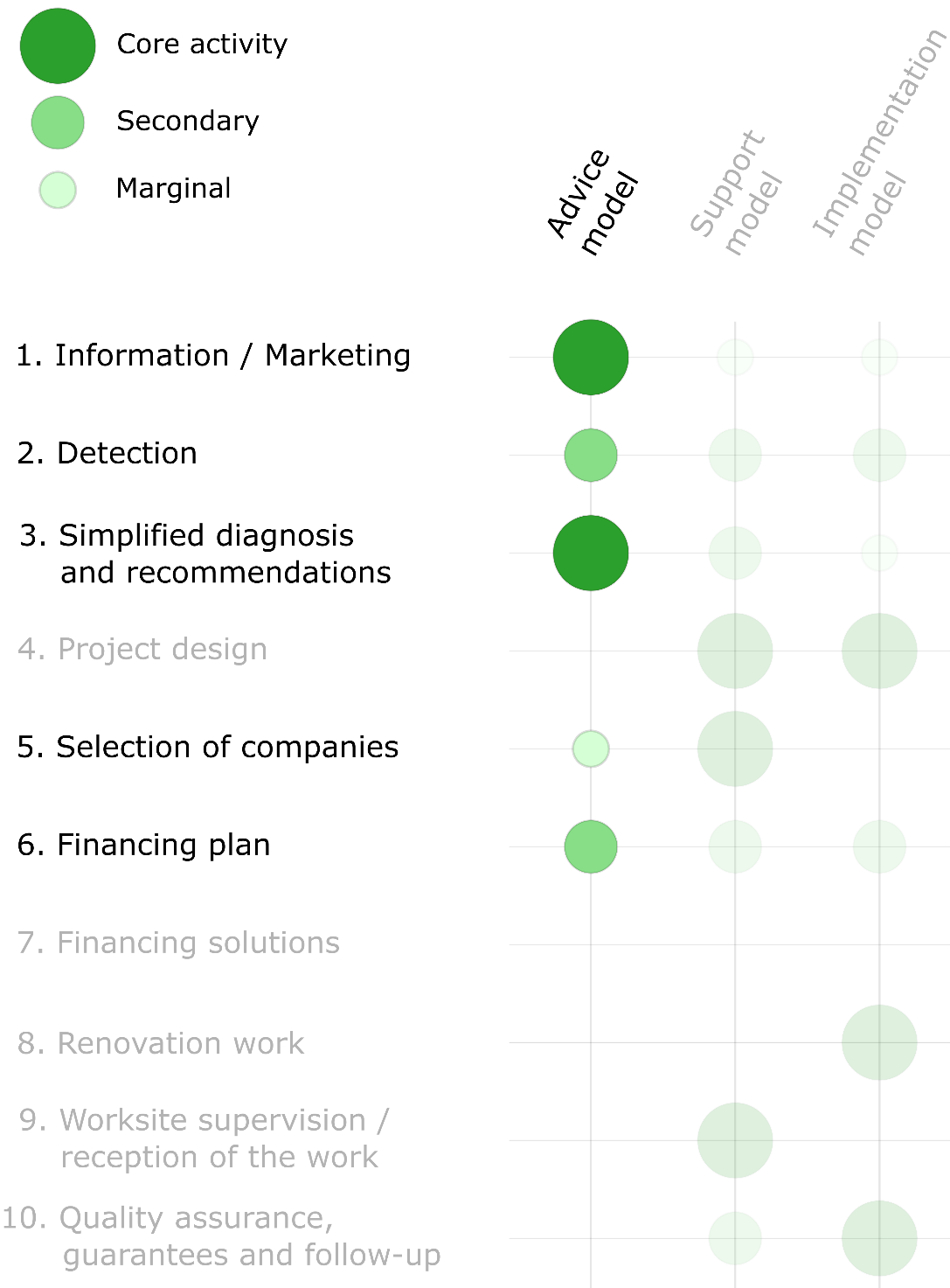 Three models along the “customer journey”
Based on the observation of pilot initiatives across Europe
Mainly heuristic, to be adapted to the local context
Easy to distinguish in generic terms… …but boundaries are much less clear when getting into the details
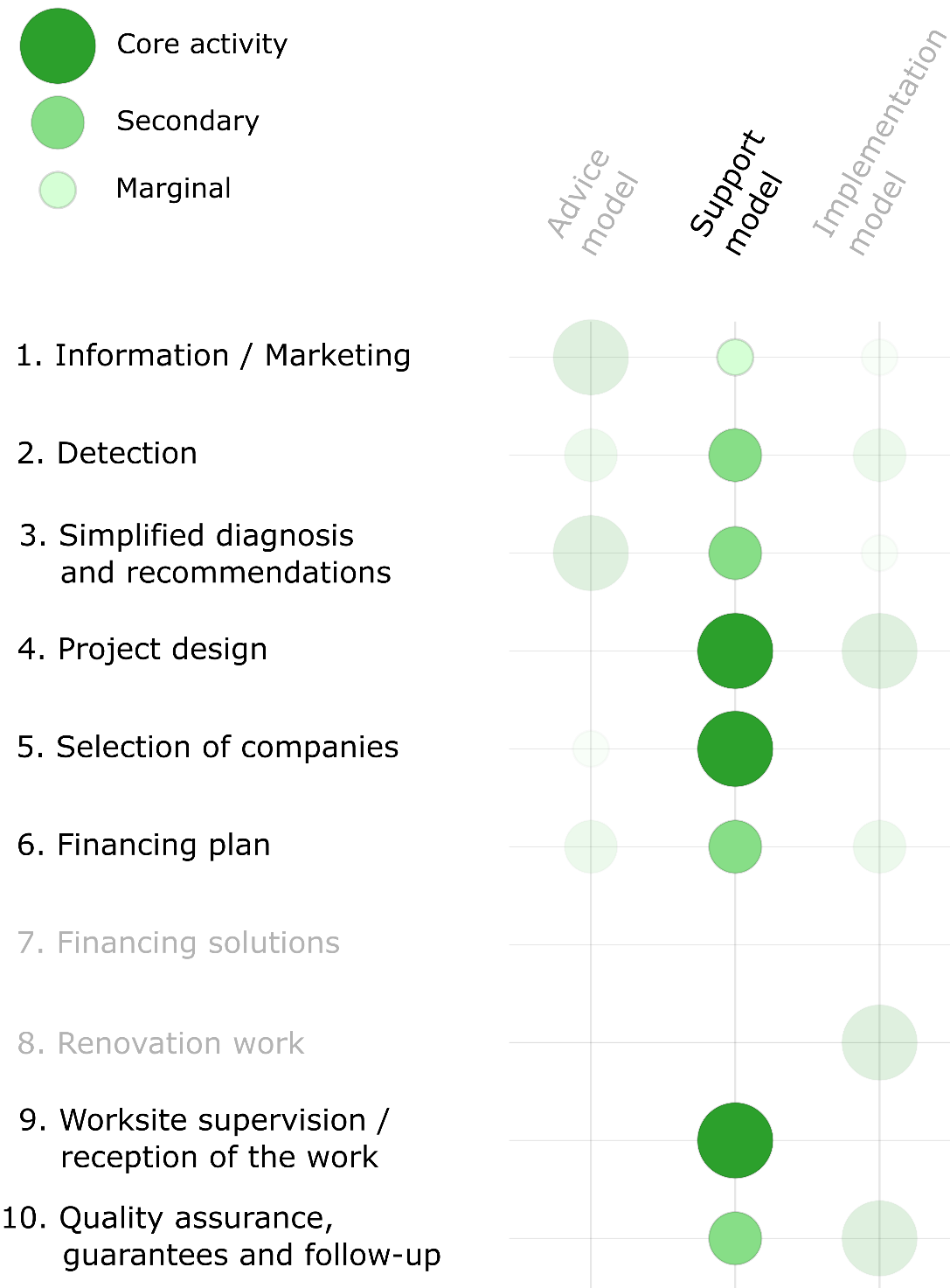 Three models along the “customer journey”
Based on the observation of pilot initiatives across Europe
Mainly heuristic, to be adapted to the local context
Easy to distinguish in generic terms… …but boundaries are much less clear when getting into the details
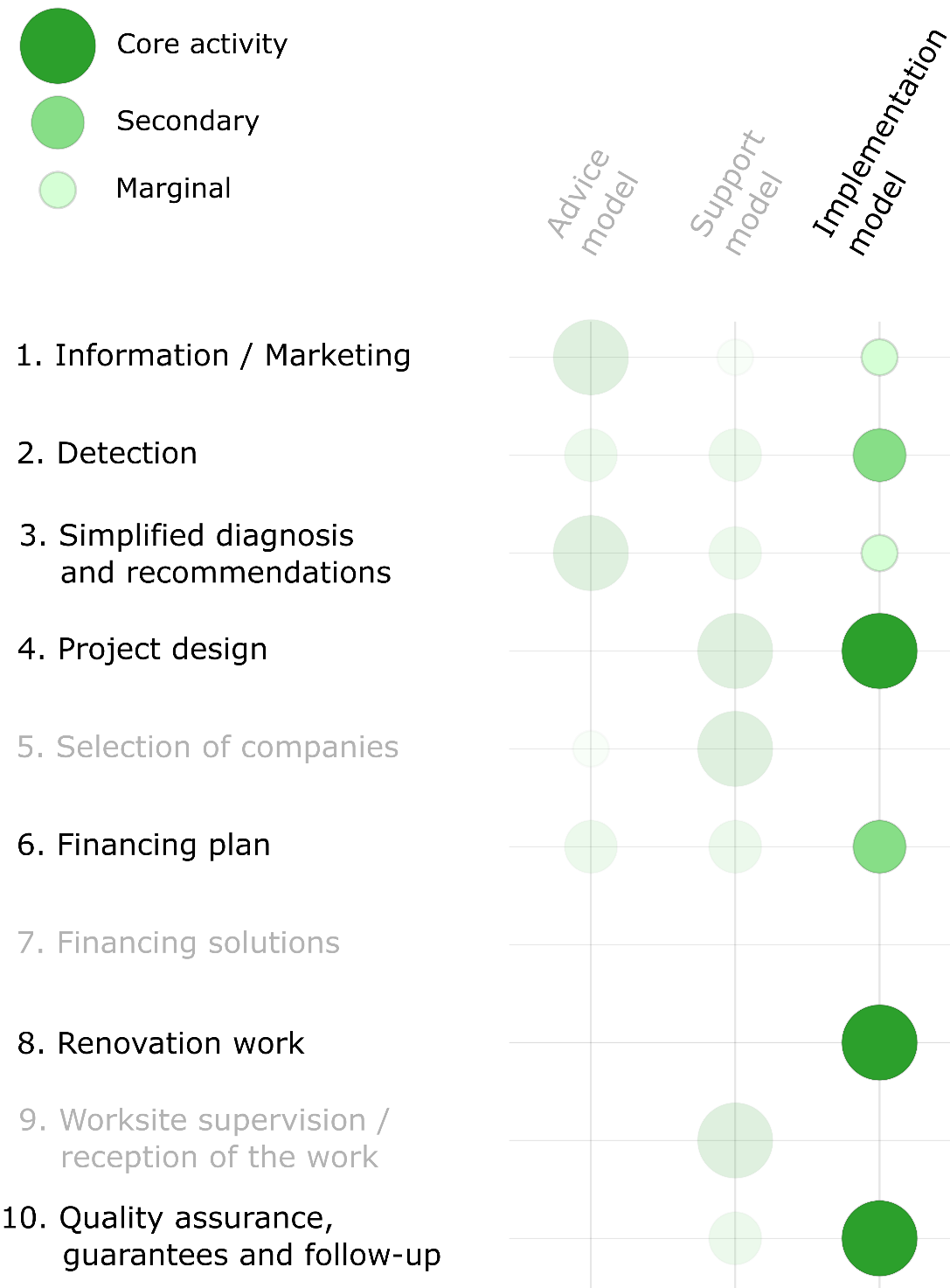 Three models along the “customer journey”
Based on the observation of pilot initiatives across Europe
Mainly heuristic, to be adapted to the local context
Easy to distinguish in generic terms… …but boundaries are much less clear when getting into the details
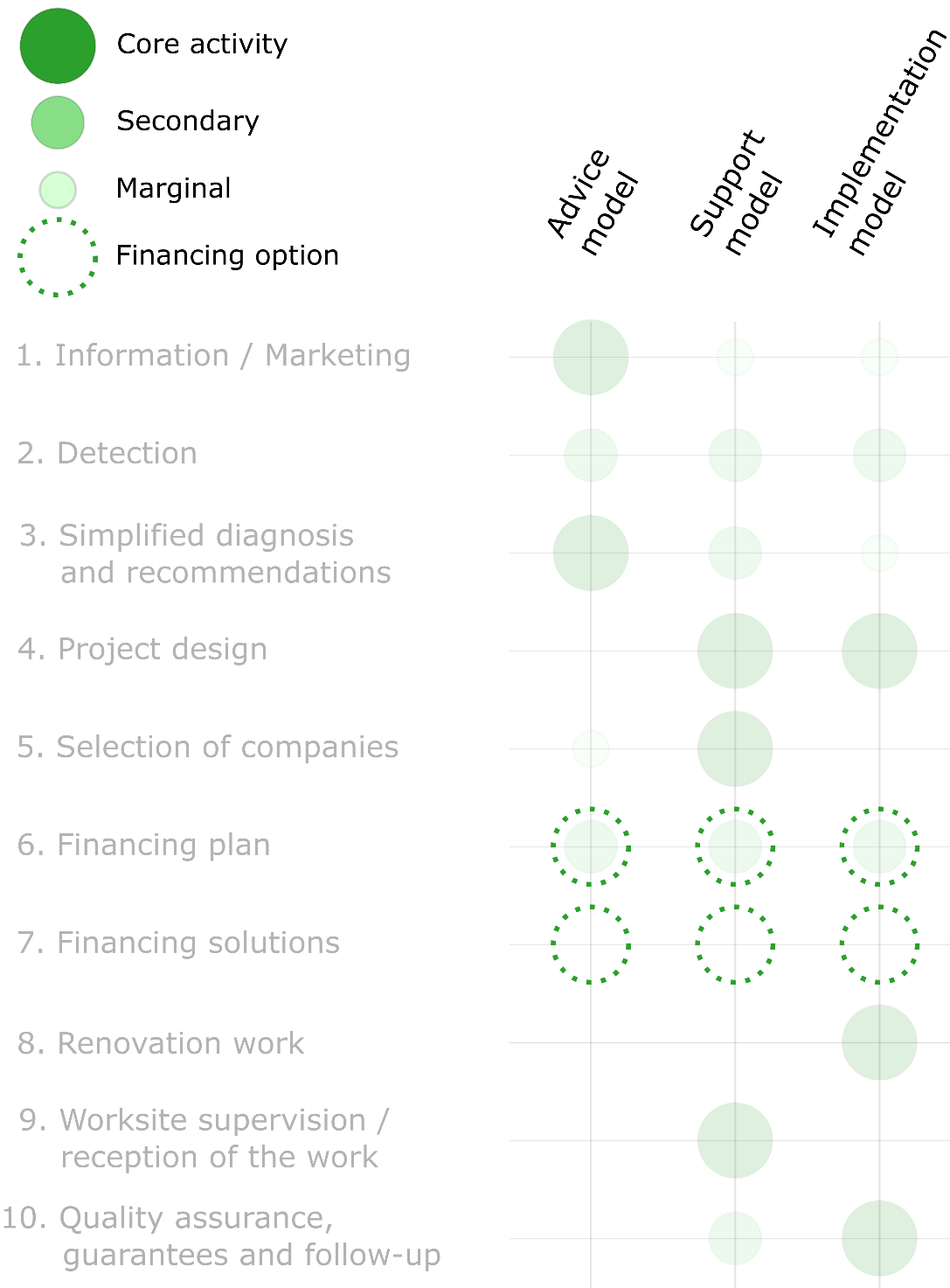 What about financing?
“Option” rather than 4th model
Standalone offer requires appropriate legal framework
Other financing services to consider
Support in accessing public grants
Pre-financing of public grants
Pre-qualification for a retail bank financing offer
Home-based financing is being explored
Not all roads lead to Rome
Different models hardly fit in one and the same structure
Balance costs with ambition and investment potential
How to best position public action to build homeowners' trust?
The best solution is a compromise, based on local conditions
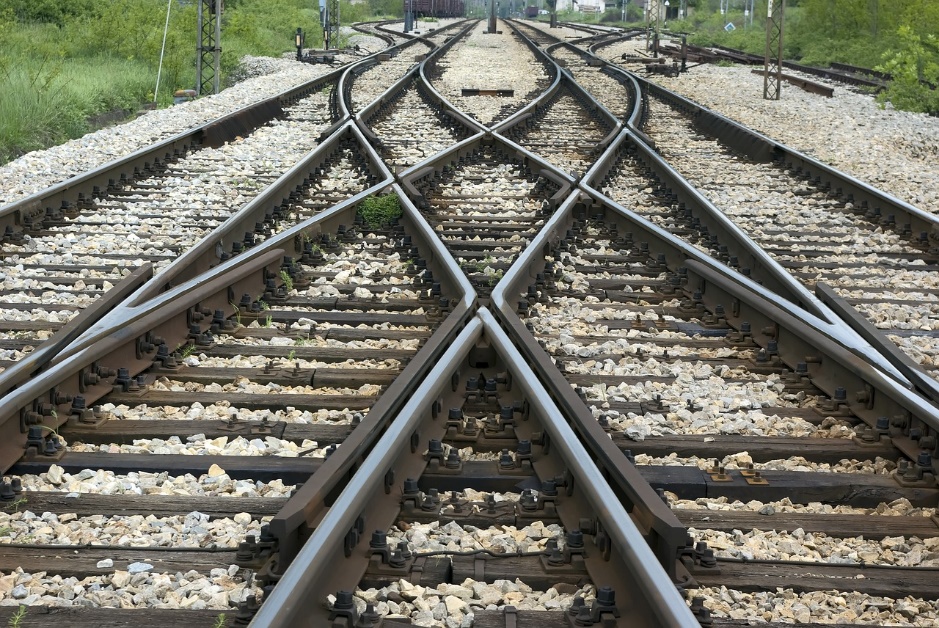 Should IHRS be economically viable?
4 to 6 years to reach maturity
None of the initiatives has reached self-sustainability
High leverage factor and demonstrated effectiveness of public support
effective use of public funds
Special attention should be paid to legal and regulatory frameworks to facilitate large-scale deployment
Photo by Fred Marie Photographer on Foter.com ⁄ CC BY-NC-ND
Conclusions
IHRS are essential to move towards climate goals
Findings from frontrunners must be further harvested, analysed and debated
Public funds should support the multiplication of initiatives
Build the capacity of local actors to develop and operate such schemes, on a large scale
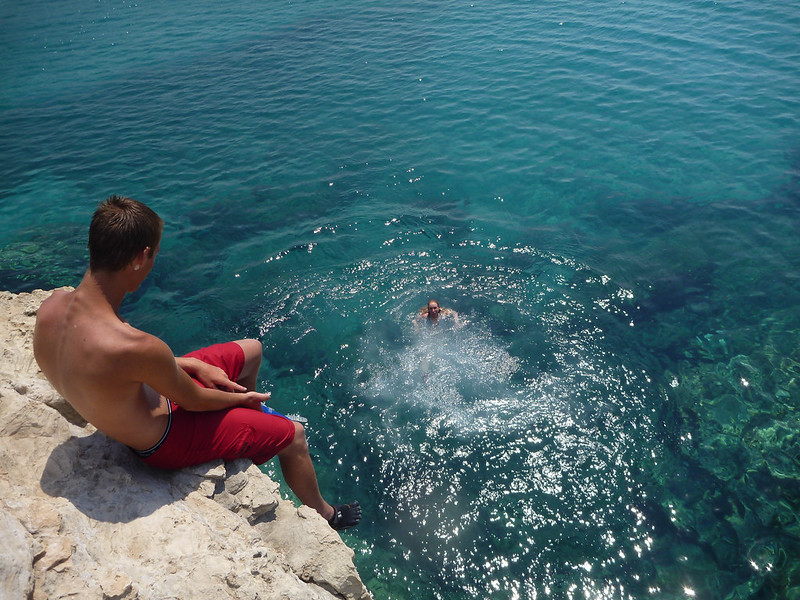 To go further…
AnPost (IE): https://www.anpost.com/Green-Hub/Home-Energy-Upgrade-Service  
Arec occitanie (FR): https://www.arec-occitanie.fr 
Artéé (FR): https://www.artee.fr/ 
C-real (BE): https://www.c-real.be 
Easycopro (BE): https://www.easycopro.be 
Energy efficient mortgage initiative: https://energyefficientmortgages.eu  
Europace: https://www.europace2020.eu/  
Facirénov (FR): https://www.facirenov.fr  
Fithome (NL): https://www.fithomeproject.eu  
Hauskunft (AT): https://www.hauskunft-wien.at 
Hauts-de-France pass renovation (FR): https://www.pass-renovation.hautsdefrance.fr 
Holadomus (ES): https://www.holadomus.com 
Houseenvest (ES): https://renuevatucasa.eu
Île-de-France énergies (FR): https://www.iledefranceenergies.fr 
Innovate: http://www.financingbuildingrenovation.eu/ 
Oktave (FR): https://www.oktave.fr 
Opengela (ES): https://opengela.eus/   
Orfee (FR): https://orfee-project.com  
Padova fit (IT): https://www.padovafit.eu 
Proretro (DE): https://proretro.eu   
Reimarkt (NL): https://reimarkt.nl  
Renohub (HU): https://renohub-h2020.eu  
Renonbill (ES, IT, LT): https://www.renonbill.eu  
Save the homes (ES, NL): https://savethehomes.org  
Sheerenov (BG): https://sheerenov.eu/  
Sunshine (LV): https://sharex.lv  
Superhomes (IE): https://superhomes.ie/  
Turnkey retrofit (ES, FR,IE): https://www.turnkey-retrofit.eu
Thank you
[Speaker Notes: Update/add/delete parts of the copy right notice where appropriate.
More information: https://myintracomm.ec.europa.eu/corp/intellectual-property/Documents/2019_Reuse-guidelines%28CC-BY%29.pdf]